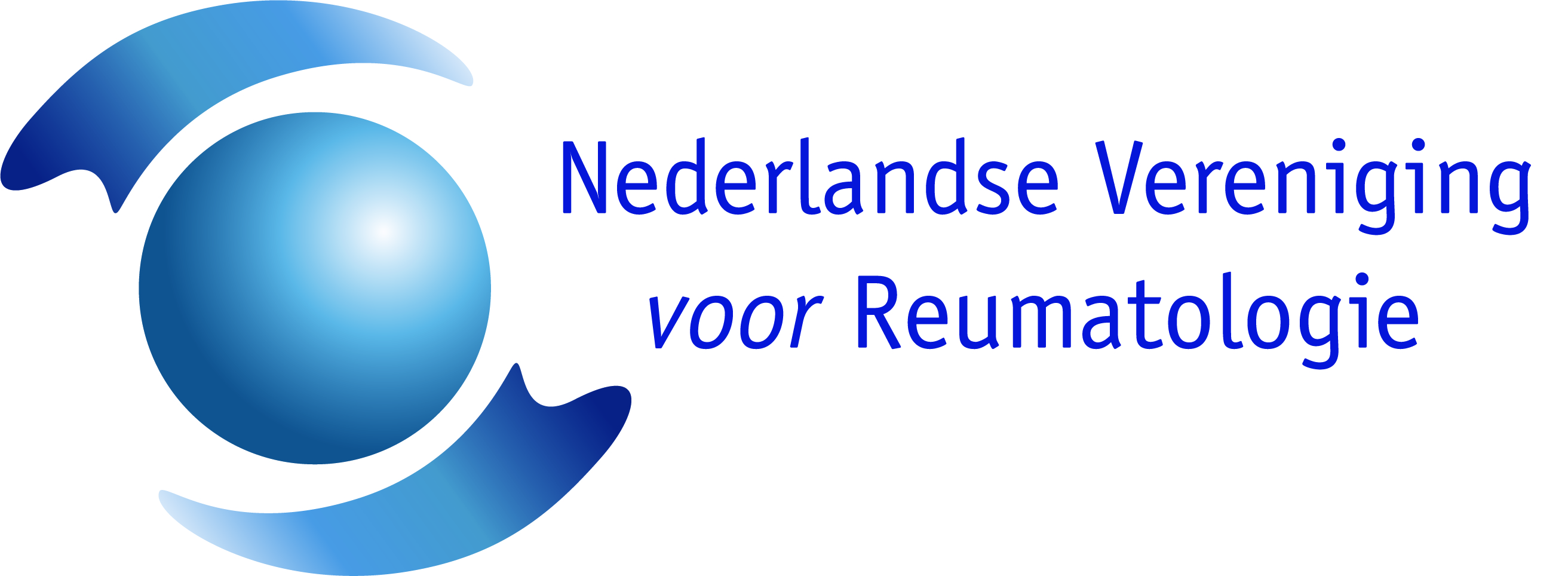 Richtlijn medicamenteuze behandeling van artritis psoriatica (PsA)
INITIATIEF
Nederlandse Vereniging voor Reumatologie

IN SAMENWERKING MET 
• Nederlandse Vereniging voor Dermatologie en Venereologie (NVDV)
• Nederlandse Vereniging van Ziekenhuisapothekers (NVZA)
• Verpleegkundigen & Verzorgenden Nederland (V&VN)
• Nationale Vereniging ReumaZorg Nederland
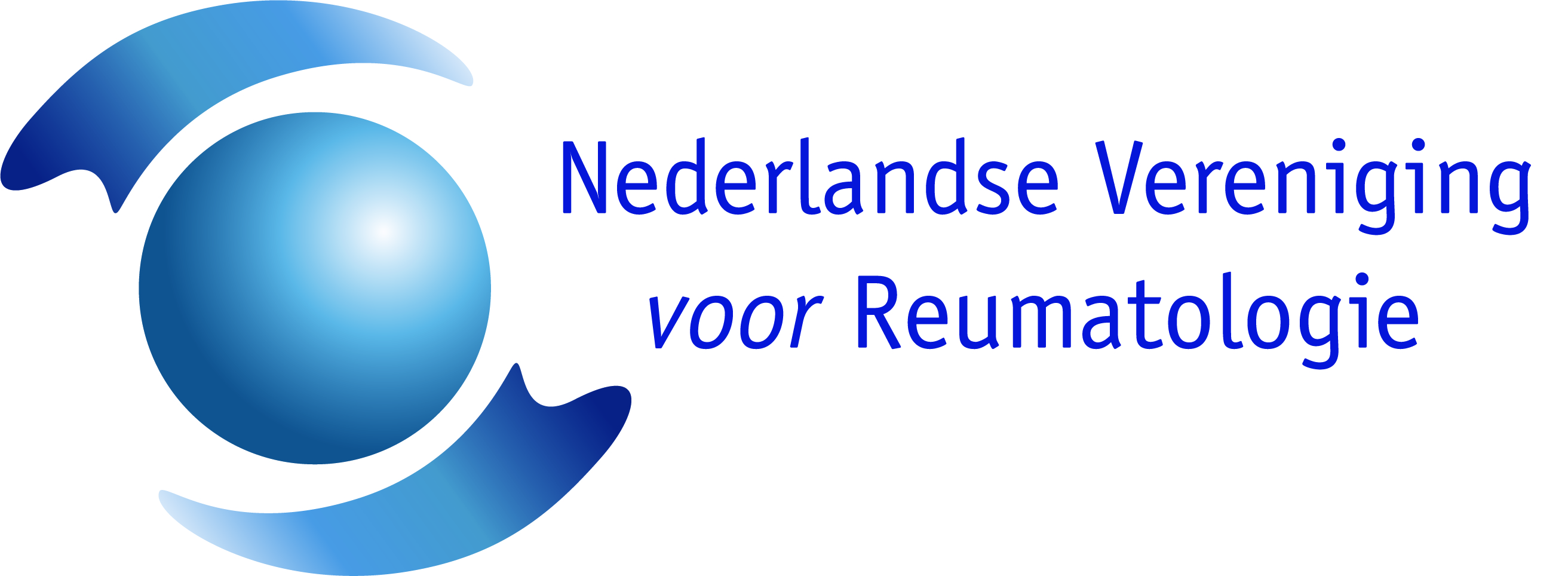 Prioriteiten voor implementatie
De meeste aanbevelingen hebben geen grote implicaties voor de dagelijkse praktijk.

Het tweede deel van de aanbeveling over ziekteactiviteit en monitoring zal voor de meeste praktijken de grootste implicatie hebben.
Er wordt aanbevolen om bij het bepalen van de ziekteactiviteit te streven naar het vormen van een beeld van alle ziektemanifestaties: artritis, enthesitis, dactylitis, axiale betrokkenheid en psoriasis.
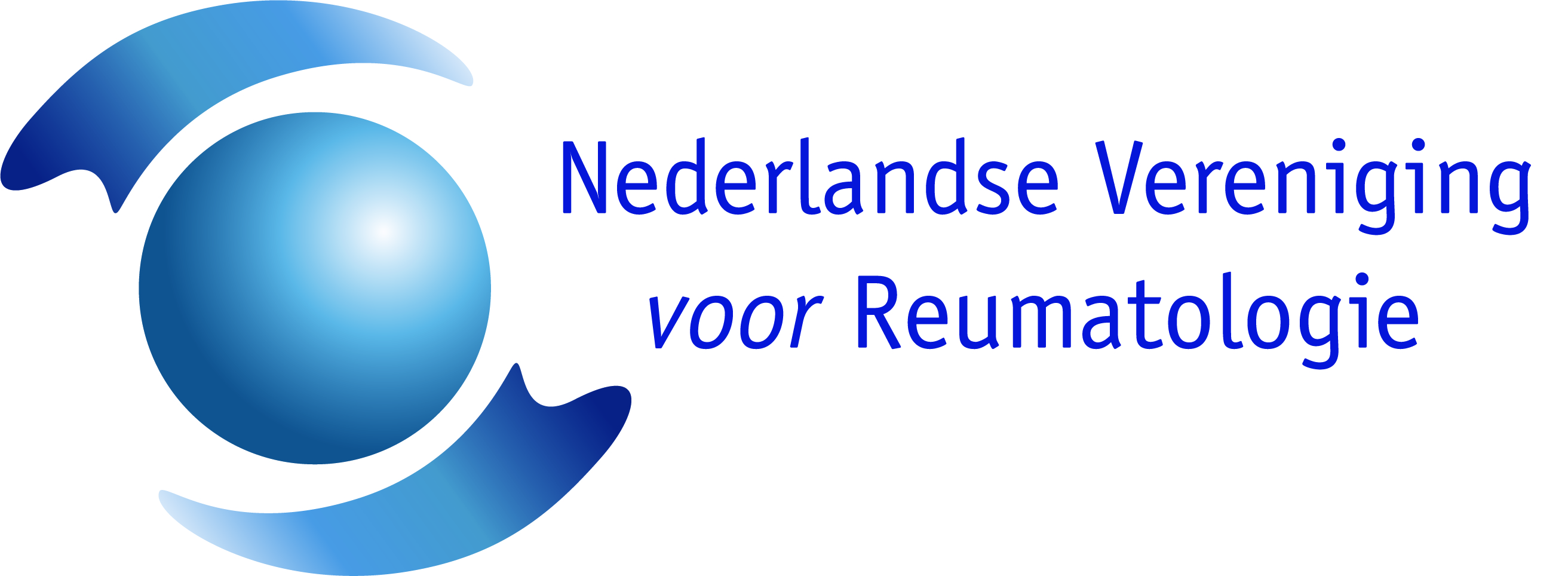 Inhoud
Over de richtlijn
Achtergrond
Afbakening
Prioriteiten voor implementatie en nieuwe aanbevelingen
Discussie
Tools bij de richtlijn
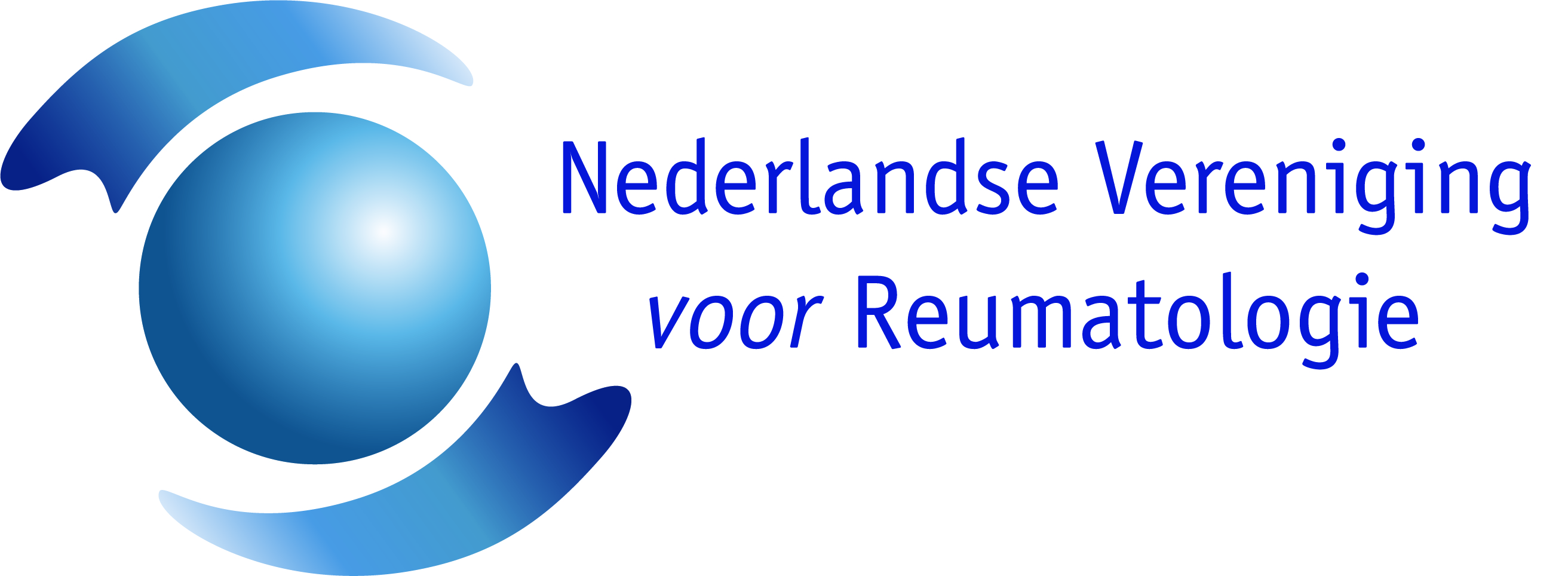 Richtlijn medicamenteuze behandeling van artritis psoriatica
Over de richtlijn
Beoogde gebruikers
In samenwerking met
Met ondersteuning van het bureau van de NVR en Kennisinstituut van de Federatie van Medisch Specialisten




De richtlijnontwikkeling werd gefinancierd uit de Kwaliteitsgelden Medisch Specialisten (SKMS).
Richtlijn medicamenteuze behandeling van artritis psoriatica
Achtergrond:

Inflammatoir (reumatische) aandoening met heterogene manifestaties:
Betrokkenheid van grote en kleine gewrichten (artritis).
Ontstekingen van peesaanhechtingen (enthesitis).
Worstvormige verdikking van vingers of tenen (dactylitis).
Niet musculoskeletale manifestaties van;
psoriasis (huid en nagels), 
darm (IBD), 
ogen (uveitis).
[Speaker Notes: Artritis psoriatica (PsA) is een inflammatoir (reumatische) aandoening met heterogene manifestaties bij patiënten met manifeste of latente psoriasis waarbij vaak één of meerdere grote en/of kleine gewrichten ontstoken zijn (artritis). Daarnaast kunnen ook ontstekingen van peesaanhechtingen (enthesitis) of worstvormige verdikking van vingers of tenen )dactylitis) optreden. PsA omvat zowel musculoskeletale als niet-musculoskeletale manifestaties. De laatste worden met name gevormd door huid- en nagelafwijkingen, maar kan ook de darm (inflammatory bowel disease, IBD) of de ogen (uveitis) betreffen.]
Richtlijn medicamenteuze behandeling van artritis psoriatica
Achtergrond:

10-30% van de mensen met psoriasis -> artritis of enthesitis

Deze richtlijn richt zich op de systemische medicamenteuze behandeling van PsA

Adaptatie van de Europese EULAR richtlijn uit 2019
[Speaker Notes: Ongeveer 10 tot 30 procent van de mensen met psoriasis krijgt ook te maken met artritis of enthesitis. In Nederland lijden ongeveer 1 tot 9 op de 1000 mensen aan PsA. De ziekte komt evenveel voor bij mannen als bij vrouwen. 
 
Deze richtlijn richt zich primair op de systemische medicamenteuze behandeling van PsA. Uiteraard bestaat de behandeling van PsA ook uit niet-medicamenteuze aspecten zoals voorlichting, regelmatig bewegen, en topicale medicamenteuze behandeling (met name bij huidpsoriasis). Deze behandelingen worden in de huidige richtlijn niet nader besproken. Het primaire doel van een medicamenteuze behandeling is de kwaliteit van leven te optimaliseren door klachten te verminderen, structurele schade te voorkomen, zo veel mogelijk behouden van functie en sociale participatie. Afwezigheid van inflammatie is een belangrijke factor om deze doelen te behalen.

Aanleiding voor het ontwikkelen van de richtlijn 
Tot op heden was er geen richtlijn voor de medicamenteuze behandeling van PsA gericht op de Nederlandse situatie. Omdat bij de leden hier wel behoefte aan is, heeft de Nederlandse Vereniging voor Reumatologie (NVR) het initiatief genomen voor een landelijke richtlijn. Met ondersteuning van de Federatie Medisch Specialisten is hiervoor een multidisciplinaire werkgroep samengesteld. De huidige richtlijn is een adaptatie van de Europese EULAR-richtlijn uit 2019. De literatuur searches zijn uitgevoerd in december 2018. De werkgroep wil benadrukken dat er tussen het publiceren van de EULAR-richtlijn en de huidige richtlijn nieuwe studies zijn gepubliceerd. Deze worden deels besproken in de overwegingen. Er heeft echter geen nieuwe systematische search plaatsgevonden, vanwege het adaptieve karakter van deze richtlijn.]
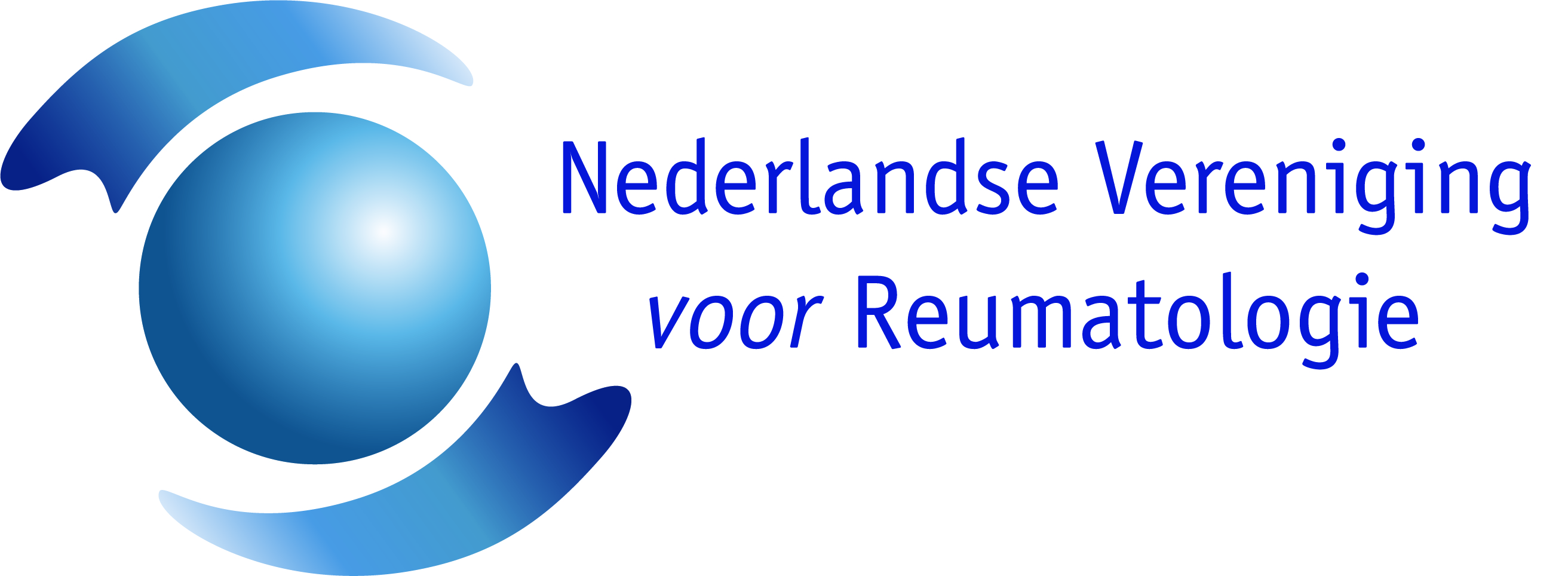 Richtlijn PsA
Richtlijnontwikkelingstraject:

Vaststellen multidisciplinaire commissie
Onderzoeksvragen benoemen in lijn met EULAR richtlijn
Bediscussiëren uitkomsten literatuur en praktijkervaring
Handzame aanbevelingen
Module ziekteactiviteit en monitoring
Richt de behandeling op het bereiken van remissie of, als alternatief, lage ziekteactiviteit door middel van regelmatige beoordeling van de ziekteactiviteit en zo nodig aanpassing van de therapie.

Streef bij het bepalen van de ziekteactiviteit naar het vormen van een beeld van alle ziektemanifestaties;
- artritis,
- enthesitis,
- dactylitis,
- axiale betrokkenheid,
- psoriasis.
[Speaker Notes: Rationale van de aanbeveling:
Er is geen internationaal geaccepteerde maat om ziekteactiviteit te meten bij patiënten met PsA. Er is wel consensus dat alle manifestaties van de aandoening belangrijk zijn en dat het meten van ziekteactiviteit haalbaar is door anamnese en lichamelijk onderzoek tijdens een consult. Er wordt geen specifieke maat voorgesteld om te implementeren in de klinische praktijk.]
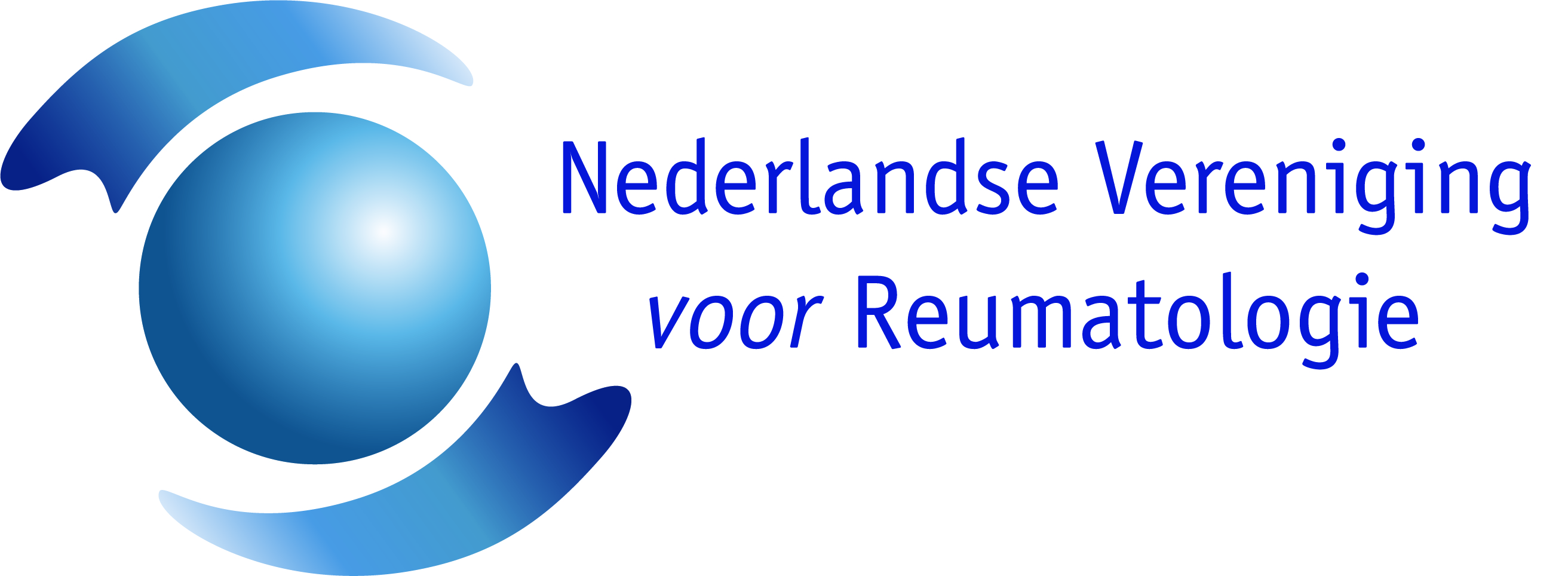 Module NSAIDs
Overweeg bij artritis psoriatica NSAIDs om musculoskeletale klachten te verlichten.
[Speaker Notes: Rationale van de aanbeveling:
Gezien de lage graad van bewijs in combinatie met mogelijke bijwerkingen dient langdurig gebruik van NSAIDs bij voorkeur te worden vermeden en dienen NSAIDs bij voorkeur alleen ter overbrugging te worden ingezet. Een combinatie met lokale behandeling met glucocorticoïden kunnen, bij beperkte ziekteactiviteit, een volwaardig alternatief zijn voor systemische medicatie of een aanvullende behandeling zijn op systemische medicatie.]
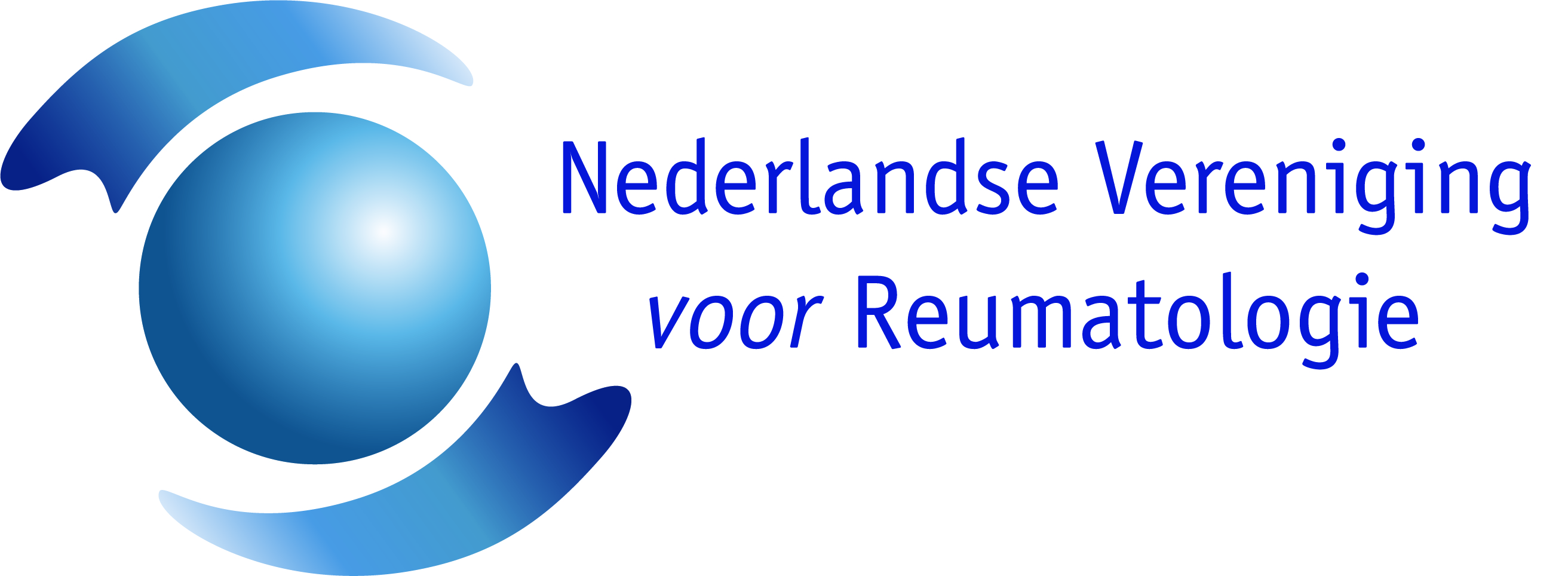 Module Glucocorticoïden
Overweeg bij artritis psoriatica een behandeling met lokale injecties met glucocorticoïden bij beperkte ziekteactiviteit of als aanvullende behandeling; systemische glucocorticoïden kunnen worden gebruikt in de laagst effectieve dosis en voor de kortst mogelijke tijd.
[Speaker Notes: Rationale van de aanbeveling:
Lokale injecties met GC bieden mogelijk een belangrijk alternatief voor systemische medicatie bij beperkte ziekteactiviteit zoals een monoartritis of een dactylitis van één of enkele vinger(s) of tenen. 
Gezien het ontbreken van goede klinische studies over de effectiviteit dienen systemische GC met enige terughoudendheid te worden ingezet. Gezien de bekende potentiële bijwerkingen van langdurig GC-gebruik dient dit te gebeuren in de laagst effectieve dosis en voor de kortst mogelijk tijd.]
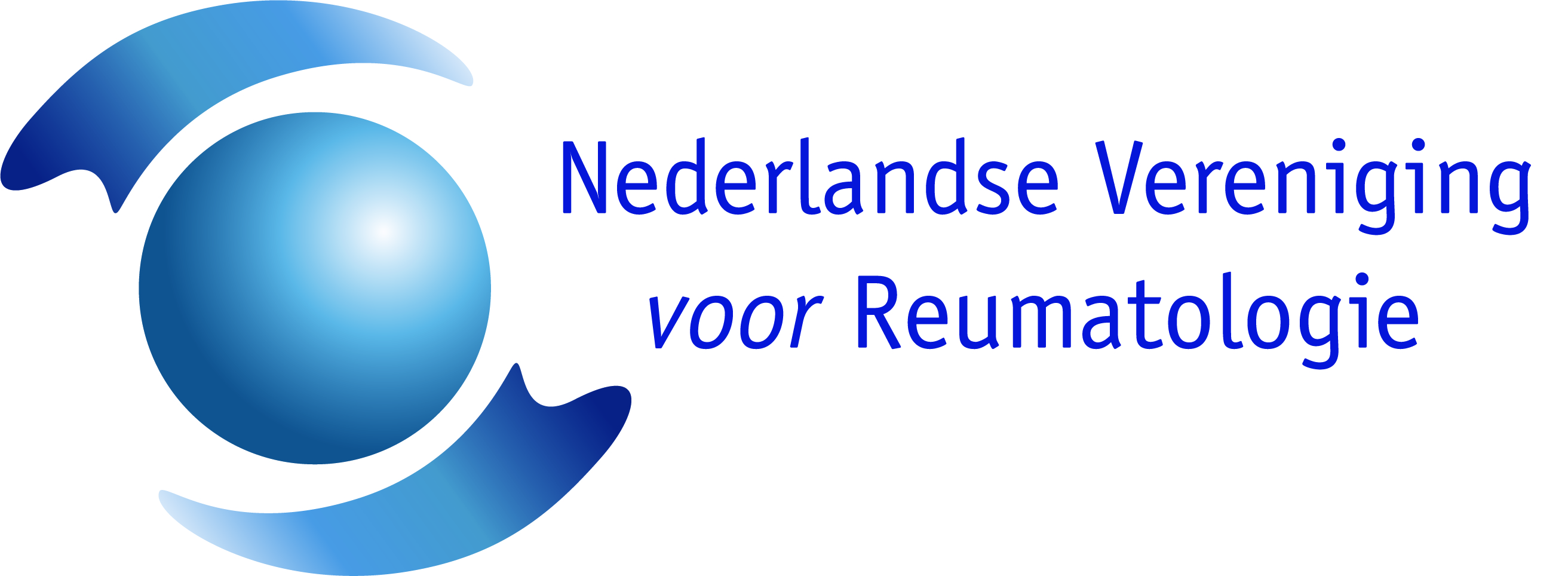 Module csDMARDs
Polyartritis
Start doorgaans bij patiënten met polyartritis zo snel mogelijk met een csDMARD, waarbij de voorkeur uitgaat naar methotrexaat bij patiënten met relevante huidbetrokkenheid.

mono/oligoartritis
Overweeg een behandeling met een csDMARD bij patiënten met monoartritis of oligoartritis, en in het bijzonder patiënten met slechte prognostische factoren zoals structurele schade, hoge bezinking/C-reactief proteïne (BSE/CRP), dactylitis of nagelbetrokkenheid.
[Speaker Notes: Poly - Rationale van de aanbeveling: 
Een polyartritis bij PsA geeft een grote kans op nadelige uitkomsten. Om deze reden wordt, ondanks beperkt bewijs, een behandeling met een csDMARD sterk aanbevolen als eerste behandelstap op basis van expert opinie. Dit is in lijn met de EULAR en GRAPPA richtlijnen. De csDMARDs die gebruikt kunnen worden in de behandeling van polyartritis zijn MTX, sulfasalazine en LEFL. 

Mono - Rationale van de aanbeveling:
De aanbeveling is een expert-based opinion. De ruime ervaring van csDMARDs in de praktijk en de kosten van csDMARDs zijn meegewogen in het advies om een csDMARD te overwegen in de behandeling van mono-of oligoartritis. Voor de huidige aanbeveling ontbreekt wetenschappelijk bewijs van hoog niveau. De aanbeveling legt extra nadruk op het belang van het bespreken van een csDMARD als optie bij de subpopulatie PsA patiënten die een ongunstig risicoprofiel hebben. Het wel of niet starten van een csDMARD betreft uiteindelijk een gezamenlijke beslissing van behandelaar en patiënt (i.h.k.v. “samen beslissen”).]
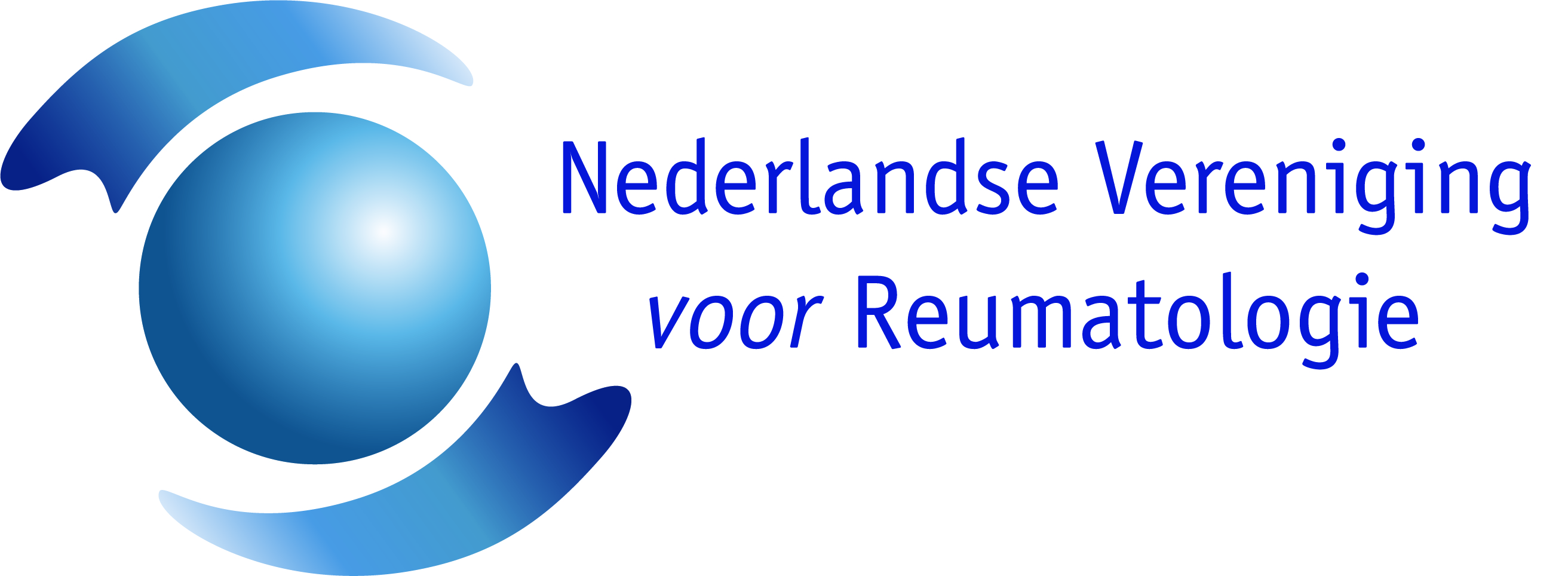 Module bDMARDs
Perifere artritis
Overweeg bij patiënten met perifere artritis die onvoldoende reageren op ten minste één csDMARD, een behandeling met een bDMARD te starten. Indien sprake is van relevante huidbetrokkenheid, kan een IL-17-remmer, IL-23-remmer of IL-12/23-remmer de voorkeur hebben.
[Speaker Notes: Rationale van de aanbeveling: 
Gedegen studies tonen de effectiviteit en veiligheid van verschillende bDMARDs voor de behandeling van PsA. Indien er na drie maanden behandeling middels een csDMARD onvoldoende verbetering is opgetreden, kan een bDMARD gestart worden. Het type bDMARD zal mede afhankelijk zijn van eventuele comorbiditeit, het preferentiebeleid en het gesprek dat de zorgverlener en patiënt hier samen over voeren.]
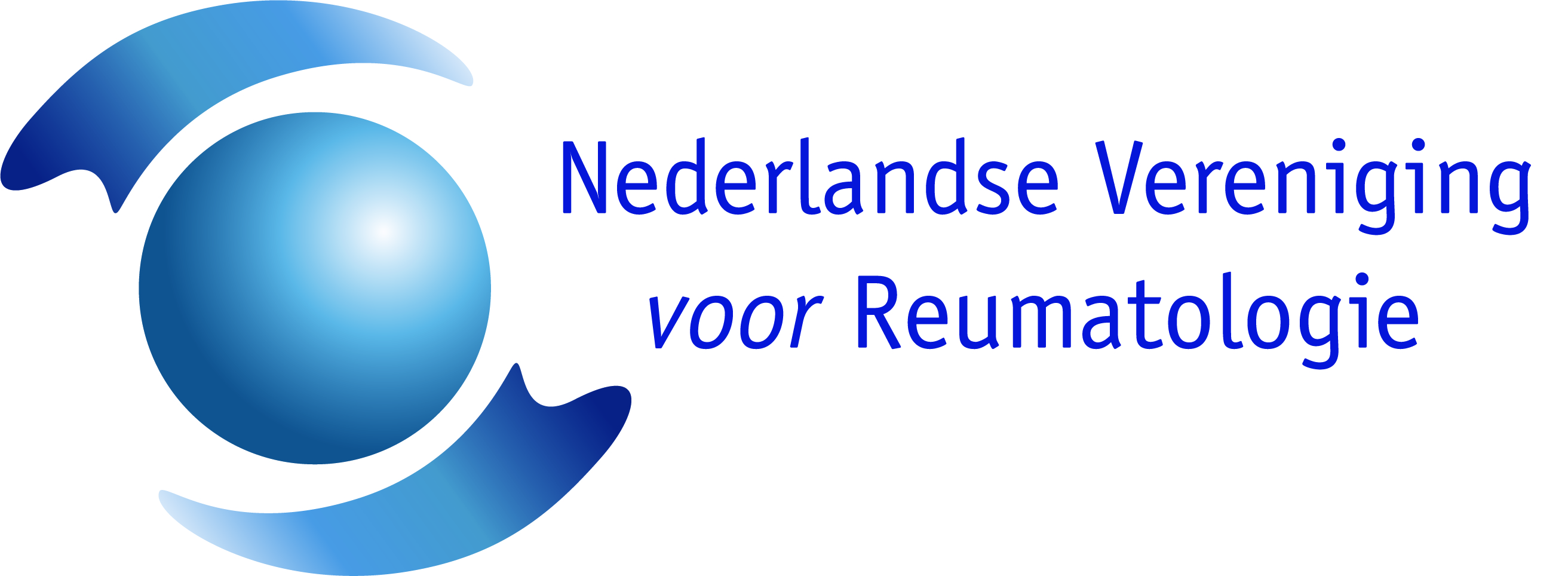 Module bDMARDs
Enthesitis 
Overweeg een behandeling met een bDMARD bij patiënten met evidente enthesitis en onvoldoende respons op NSAIDs of lokale injecties met glucocorticoïden.
[Speaker Notes: Rationale van de aanbeveling:
Enthesitis is één van de mogelijke uitingen van PsA en kan een nadelig effect hebben op de kwaliteit van leven. Er moet aandacht zijn voor het onderscheid tussen enthesitis en chronisch pijnsyndroom en andere oorzaken van enthesiopathie om overbehandeling te voorkomen. Als er sprake is van een evidente enthesitis, met evident onvoldoende respons op NSAIDs of lokale injecties met glucocorticoïden, is een bDMARD de behandeling van eerste keuze wegens het sterkste wetenschappelijke bewijs van deze middelen op de manifestatie enthesitis. Noot: de definitie van evidente enthesitis staat beschreven in de inleiding.]
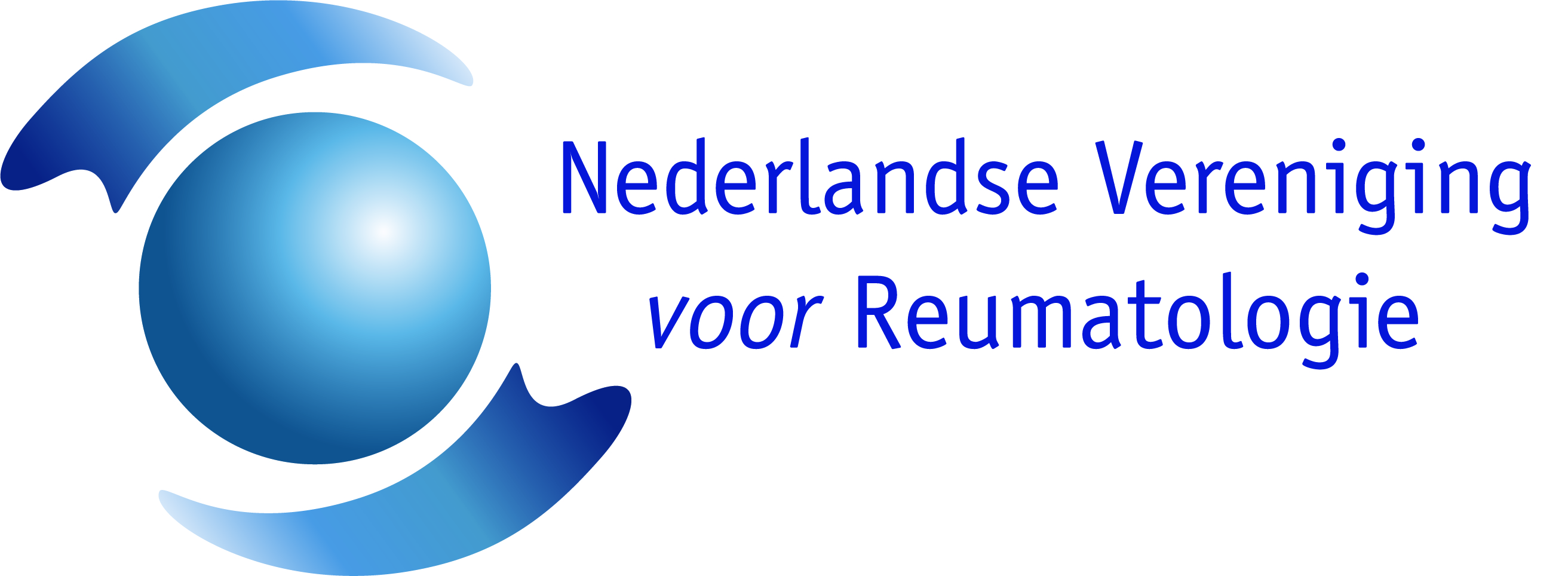 Module bDMARDs
Axiale betrokkenheid
Overweeg een behandeling met een bDMARD1 bij patiënten met een overwegend axiale betrokkenheid dat actief is en onvoldoende reageert op NSAIDs. 1TNFi of IL-17i hebben de voorkeur.
[Speaker Notes: Rationale van de aanbeveling:
Bij patiënten met axiale betrokkenheid, die niet afdoende gereageerd hebben op behandeling met NSAIDs, wordt een behandeling met TNFi aangeraden als eerste keus in de behandeling. Indien er sprake is van relevante huidbetrokkenheid heeft een IL-17i de voorkeur.]
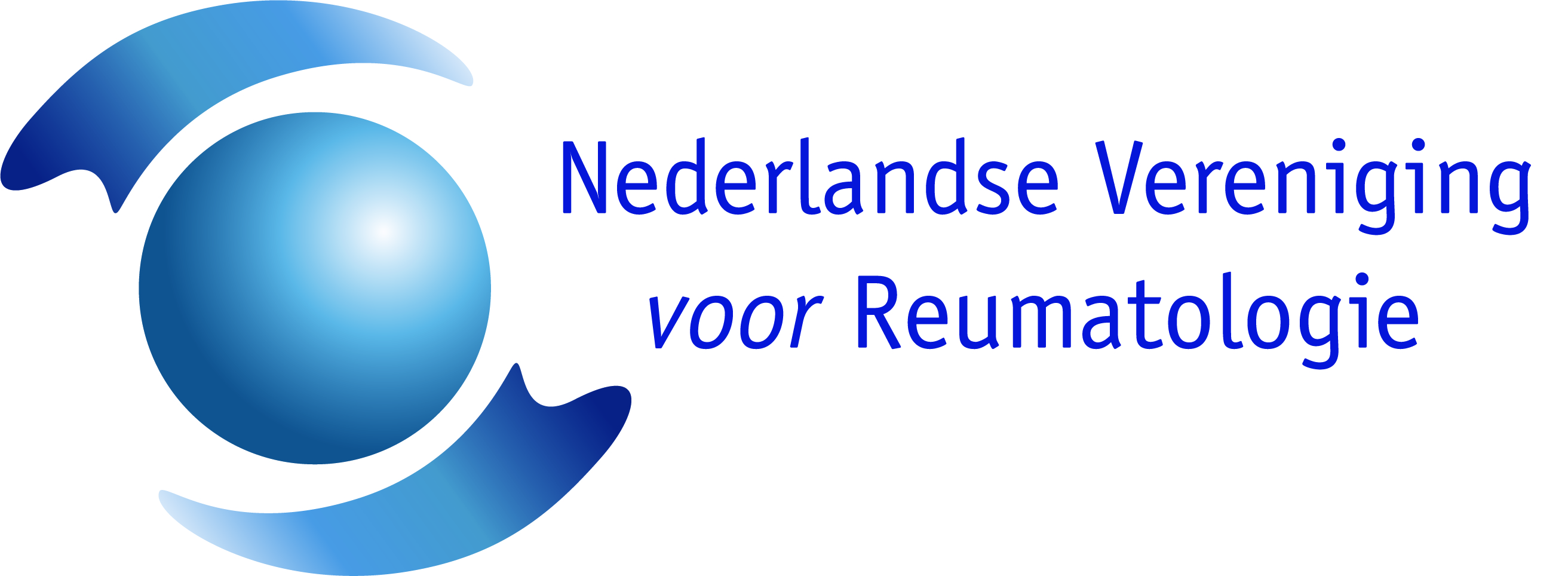 Module bDMARDs
bDMARD intolerantie
Overweeg bij patiënten met onvoldoende respons op of intolerantie voor een bDMARD, over te stappen op een ander bDMARD of tsDMARD*, inclusief overstappen op een middel binnen dezelfde klasse.
*Een JAK-remmer dient alleen voorgeschreven te worden aan de volgende patiëntgroepen indien er geen redelijk alternatief is: 65 jaar of ouder, huidige (of in het verleden langdurig) rokers, voorgeschiedenis van atherosclerose of cardiovasculaire risicofactoren, (verhoogd risico op) maligniteit, verhoogd risico op veneuze thrombo-embolieën
[Speaker Notes: Rationale van de aanbeveling:
Gedegen studies tonen de effectiviteit en veiligheid van verschillende bDMARDs en tsDMARDs voor de behandeling van PsA. Wat betreft de volgorde hierin in geval van inadequate respons of intolerantie, is nog geen goed onderzoek gedaan.]
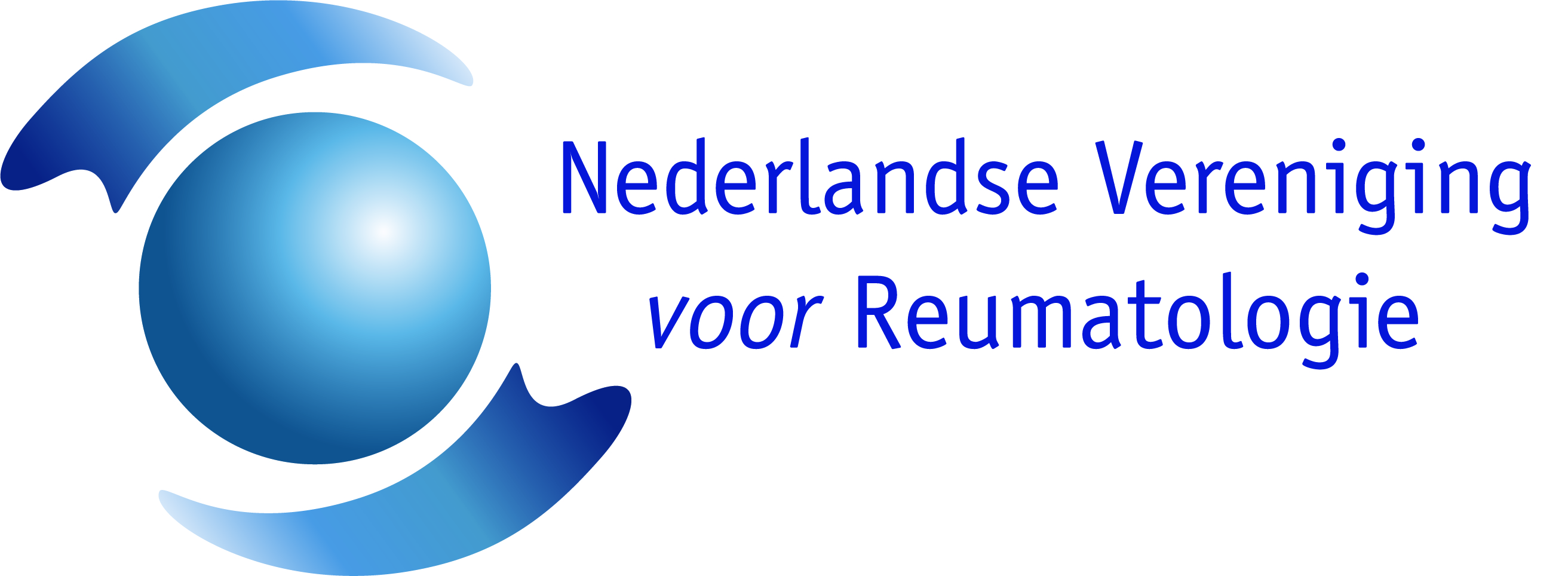 Module JAK-remmers
Overweeg te starten met een JAK-remmer bij patiënten met perifere artritis en onvoldoende respons op ten minste één csDMARD en op ten minste één bDMARD, of indien een bDMARD niet geschikt is.*
*Een JAK-remmer dient alleen voorgeschreven te worden aan de volgende patiëntgroepen indien er geen redelijk alternatief is: 65 jaar of ouder, huidige of in het verleden langdurig rokers, voorgeschiedenis van atherosclerose of cardiovasculaire risicofactoren, verhoogd risico op maligniteit, verhoogd risico op veneuze thrombo-embolieën
[Speaker Notes: Rationale van de aanbeveling:
Gedegen studies tonen de effectiviteit van verschillende bDMARDs en tsDMARDs voor de behandeling van PsA. Wat betreft de volgorde hierin in geval van inadequate respons of intolerantie, is nog geen goed onderzoek gedaan. De recente veiligheidswaarschuwingen ten aanzien van JAKi dienen meegewogen te worden.]
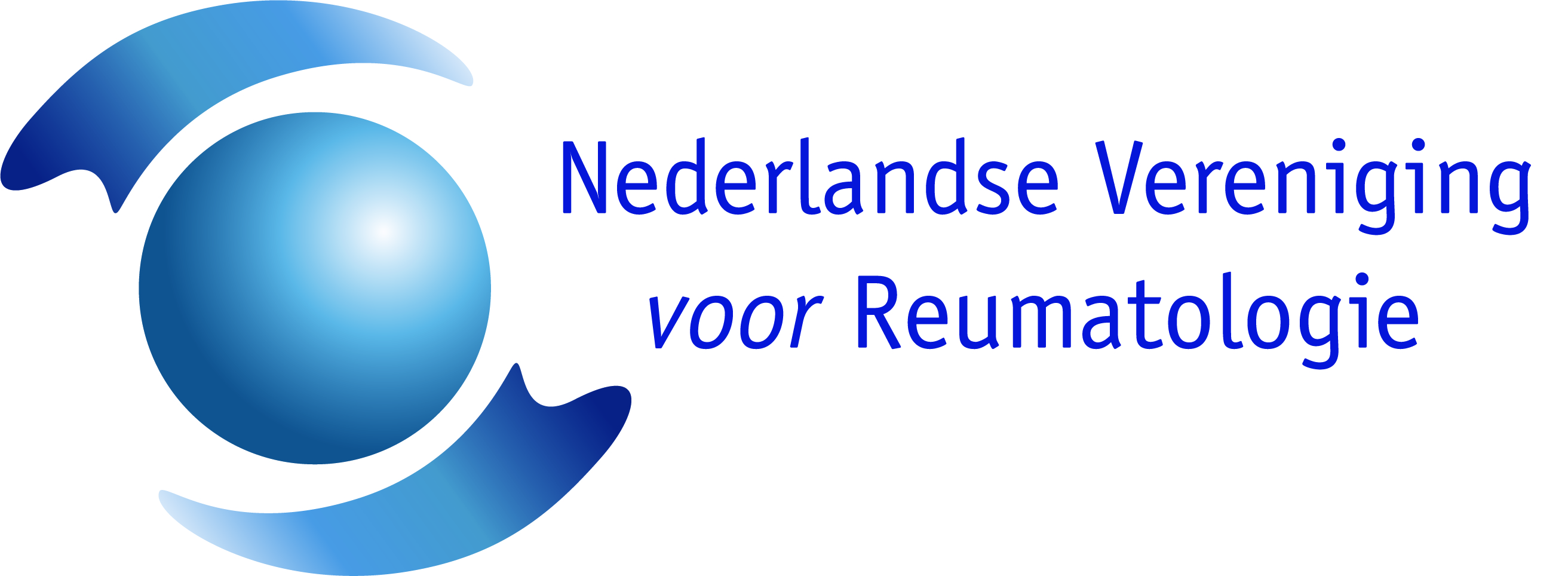 Module PDE4-remmers
Overweeg bij patiënten een PDE4-remmer indien sprake is van een mild ziektebeeld (bijvoorbeeld betrokkenheid van slechts enkele gewrichten, lagere ziekteactiviteit in samengestelde scores en/of beperkte huidbetrokkenheid) en onvoldoende respons op ten minste één csDMARD en bij wie noch een bDMARD noch een JAK-remmer geschikt is.
[Speaker Notes: Rationale van de aanbeveling:
Gezien het in klinische trials weinig frequent behalen van stringentere uitkomsten zoals ACR 70 en het ontbreken van data over remming of voorkomen van gewrichtsschade lijkt een PDE4-remmer minder geschikt voor ernstiger verlopende PsA.]
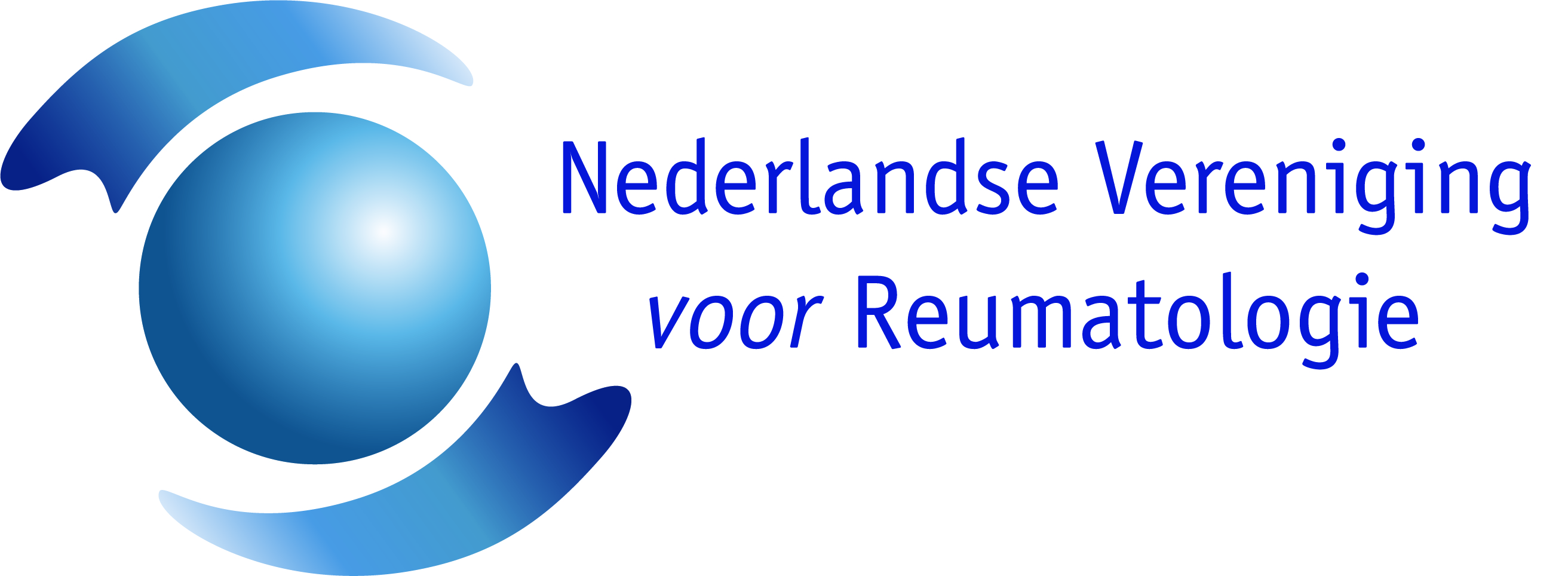 Module afbouwen DMARDs
Overweeg (in samenspraak met de patiënt) om DMARDs voorzichtig af te bouwen bij patiënten met aanhoudende remissie/lage ziekteactiviteit.
[Speaker Notes: Rationale van de aanbeveling:
De werkgroep is van mening dat er ondanks het beperkte huidig wetenschappelijke bewijs, bij remissie/lage ziekteactiviteit voldoende aanwijzingen zijn dat afbouwen verantwoord kan zijn.]
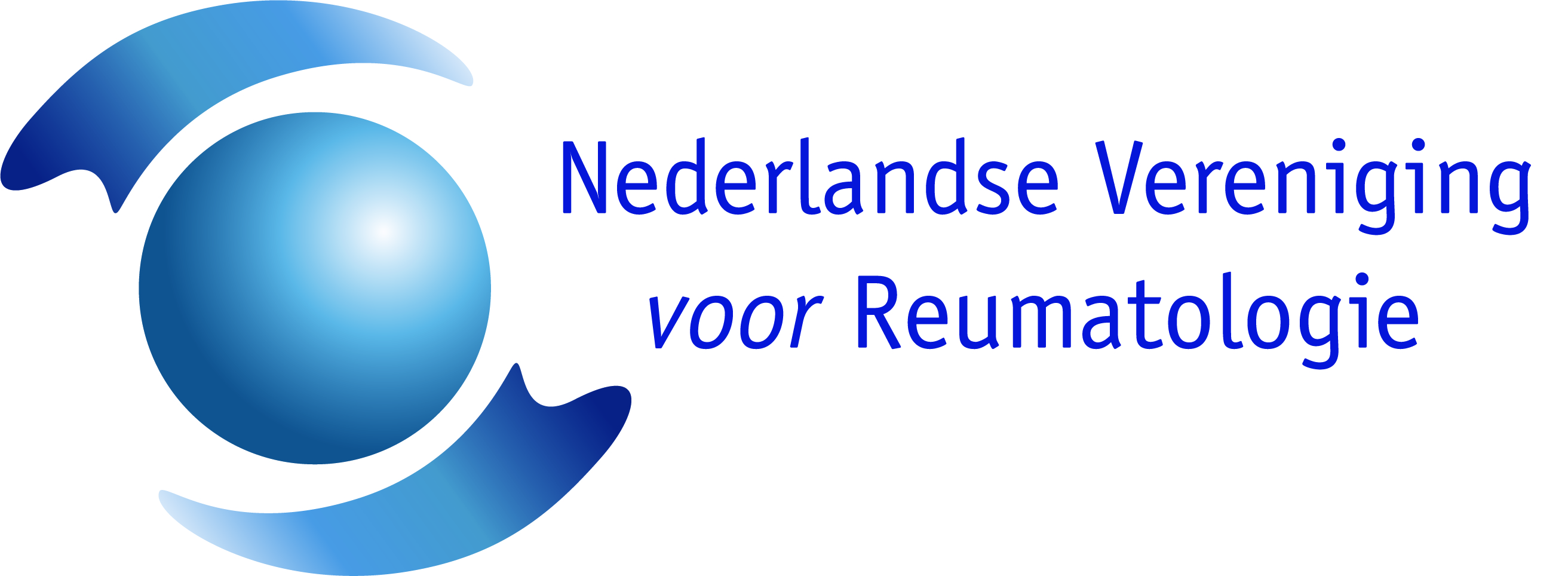 Module organisatie van zorg
Algemene aandachtspunten
Streef naar goede afstemming tussen de regiebehandelaar en andere zorgenverleners die betrokken zijn bij patiënten met artritis psoriatica. Hierbij worden de voor de betreffende patiënt relevante punten van de algemene aandachtspunten meegenomen, zowel medicamenteus als niet-medicamenteus (zie Appendix I). 

Besluitvorming
Streef om samen (patiënt en behandelaar) beslissingen te nemen over de behandeling van artritis psoriatica, nadat de patiënt op de individuele situatie afgestemd en naar behoefte is geïnformeerd, de voorkeuren van patiënt zijn besproken en persoonlijke omstandigheden van de patiënt zijn meegenomen. Deze beslissingen zijn gebaseerd op de mate van ziekteactiviteit en andere patiëntfactoren zoals, comorbiditeit, veiligheidsoverwegingen, wensen en persoonlijke omstandigheden van de patiënt.

Rol verpleegkundige
 Geef voorlichting, educatie, instructie en begeleiding (o.a. over psychosociale aspecten en zelfmanagement). Dit dient toegankelijk te zijn voor alle patiënten met artritis psoriatica.** algemene aandachtspunten zijn weergegeven in Appendix I
Appendix I
[Speaker Notes: De zorgverlener dient zich bewust te zijn dat de benoemde aandachtspunten verschillende invloed kunnen hebben op de gezondheidsgelijkheid in Nederland. Het is belangrijk om te overwegen of iedereen, ongeacht sociale klasse, opleidingsniveau, inkomen of migratieachtergrond, vergelijkbare toegang heeft tot de aandachtspunten. Belemmerende factoren voor de implementatie van de aandachtspunten kunnen variëren van het aantal zorgverleners en de beschikbaarheid van apparatuur tot de benodigde tijd, kosten en acceptatie door patiënten. De haalbaarheid van de aandachtspunten kan afhankelijk zijn van verschillende voorwaarden en randvoorwaarden, zoals de levensfase van de patiënt en de betrokkenheid van het afdelings- en bestuursniveau. Bevorderende maatregelen kunnen nodig zijn om de implementatie te vergemakkelijken. Ten slotte is het essentieel om te onderzoeken of er subgroepen zijn waarvoor afwijkende of aanvullende overwegingen met betrekking tot aanvaardbaarheid, haalbaarheid en implementatie van belang zijn, en om de specifieke argumenten voor deze subgroepen te identificeren.]
Appendix I
[Speaker Notes: De zorgverlener dient zich bewust te zijn dat de benoemde aandachtspunten verschillende invloed kunnen hebben op de gezondheidsgelijkheid in Nederland. Het is belangrijk om te overwegen of iedereen, ongeacht sociale klasse, opleidingsniveau, inkomen of migratieachtergrond, vergelijkbare toegang heeft tot de aandachtspunten. Belemmerende factoren voor de implementatie van de aandachtspunten kunnen variëren van het aantal zorgverleners en de beschikbaarheid van apparatuur tot de benodigde tijd, kosten en acceptatie door patiënten. De haalbaarheid van de aandachtspunten kan afhankelijk zijn van verschillende voorwaarden en randvoorwaarden, zoals de levensfase van de patiënt en de betrokkenheid van het afdelings- en bestuursniveau. Bevorderende maatregelen kunnen nodig zijn om de implementatie te vergemakkelijken. Ten slotte is het essentieel om te onderzoeken of er subgroepen zijn waarvoor afwijkende of aanvullende overwegingen met betrekking tot aanvaardbaarheid, haalbaarheid en implementatie van belang zijn, en om de specifieke argumenten voor deze subgroepen te identificeren.]
Appendix I
[Speaker Notes: De zorgverlener dient zich bewust te zijn dat de benoemde aandachtspunten verschillende invloed kunnen hebben op de gezondheidsgelijkheid in Nederland. Het is belangrijk om te overwegen of iedereen, ongeacht sociale klasse, opleidingsniveau, inkomen of migratieachtergrond, vergelijkbare toegang heeft tot de aandachtspunten. Belemmerende factoren voor de implementatie van de aandachtspunten kunnen variëren van het aantal zorgverleners en de beschikbaarheid van apparatuur tot de benodigde tijd, kosten en acceptatie door patiënten. De haalbaarheid van de aandachtspunten kan afhankelijk zijn van verschillende voorwaarden en randvoorwaarden, zoals de levensfase van de patiënt en de betrokkenheid van het afdelings- en bestuursniveau. Bevorderende maatregelen kunnen nodig zijn om de implementatie te vergemakkelijken. Ten slotte is het essentieel om te onderzoeken of er subgroepen zijn waarvoor afwijkende of aanvullende overwegingen met betrekking tot aanvaardbaarheid, haalbaarheid en implementatie van belang zijn, en om de specifieke argumenten voor deze subgroepen te identificeren.]
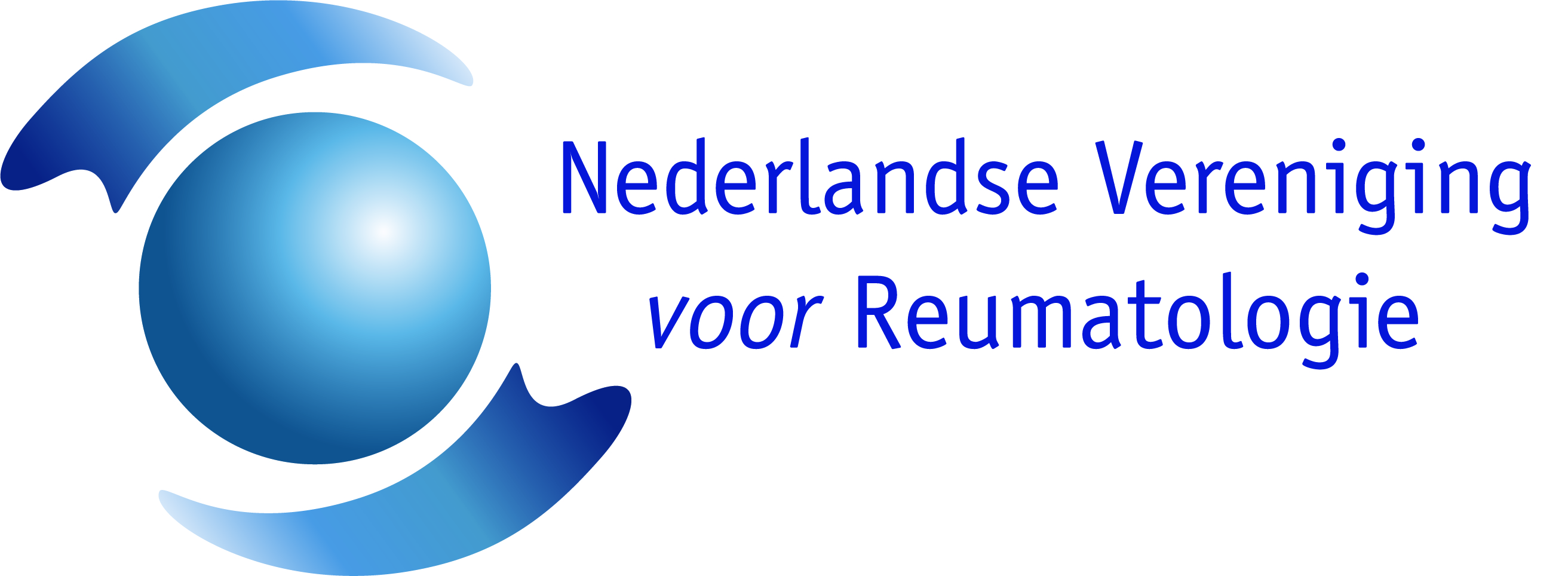 Richtlijn medicamenteuze behandeling van artritis psoriatica
Tools bij de richtlijn:
Thuisarts.nl
Praktische handvatten in Appendix van verschillende modules
Implementatieplan
[Speaker Notes: Notities voor presentator:
Bij de richtlijn zijn een aantal tools opgesteld:

Thuisarts.nl nog niet online]
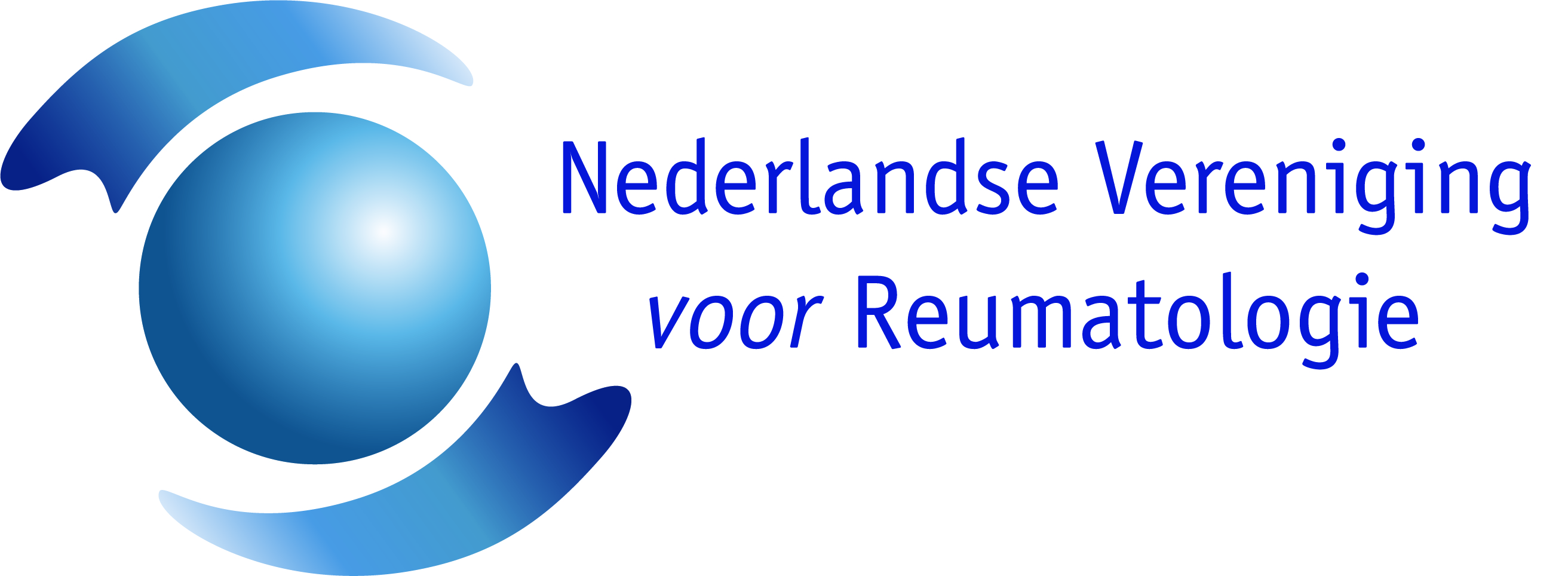 Richtlijn medicamenteuze behandeling van artritis psoriatica
Feedback:
Indien u commentaar heeft bij de richtlijn kunt u in de richtlijnendatabase.nl bij de modules commentaar geven en lezen. 
Dit commentaar is alleen zichtbaar voor medisch specialisten met een account en wordt doorgegeven aan de verantwoordelijke wetenschappelijke verenigingen zodat er, indien nodig, snel gepaste actie kan worden ondernomen.